Incan Art
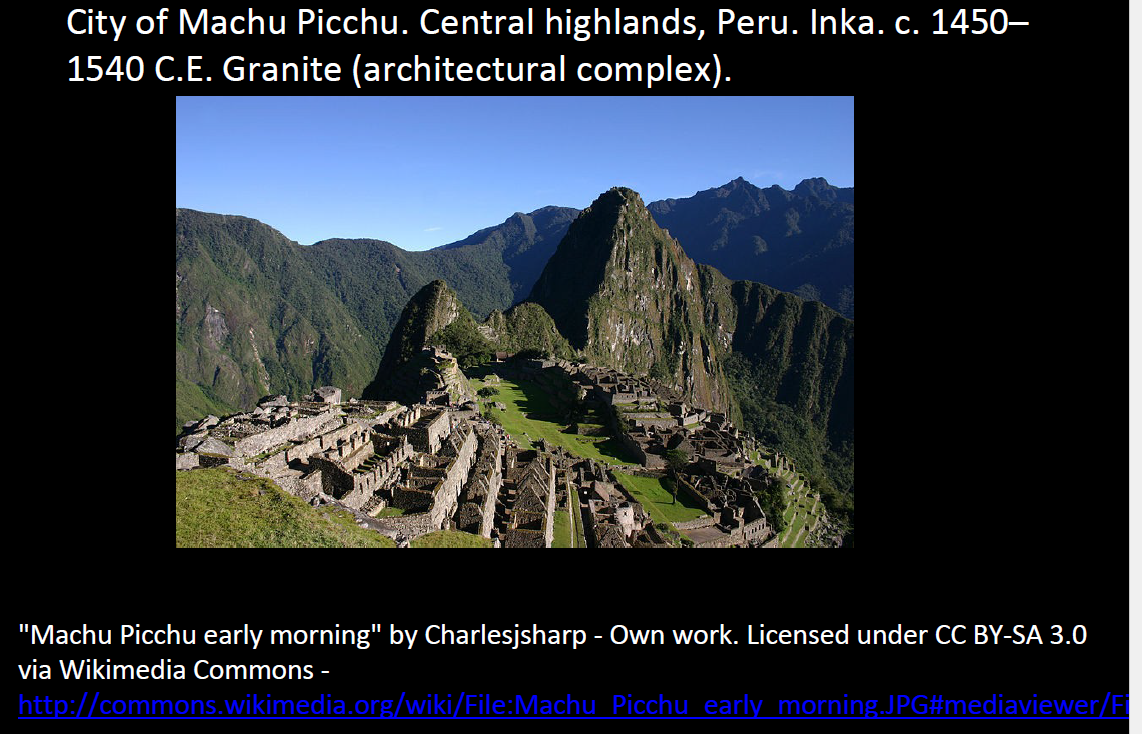 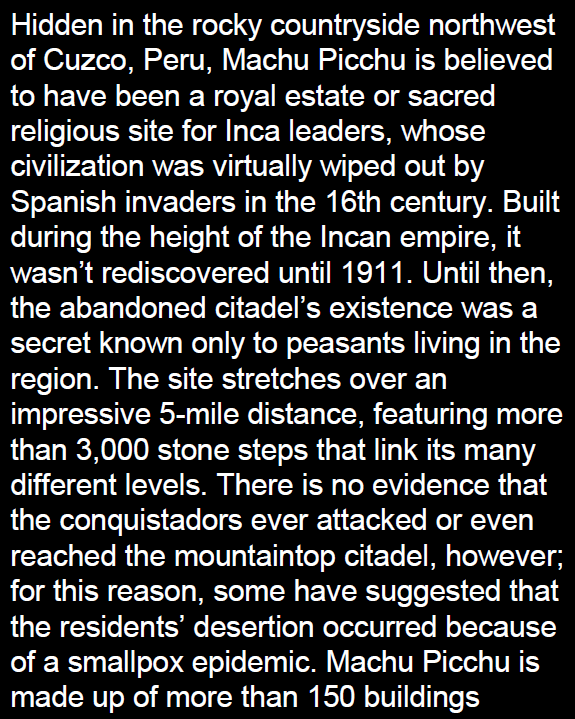 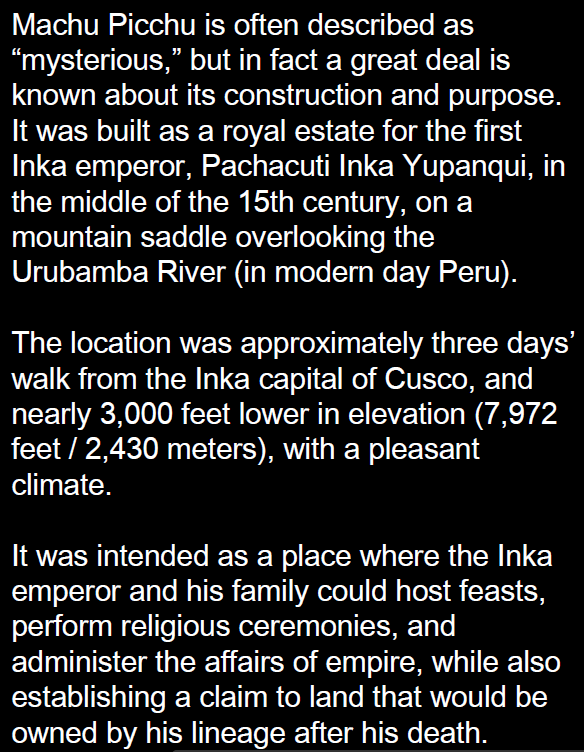 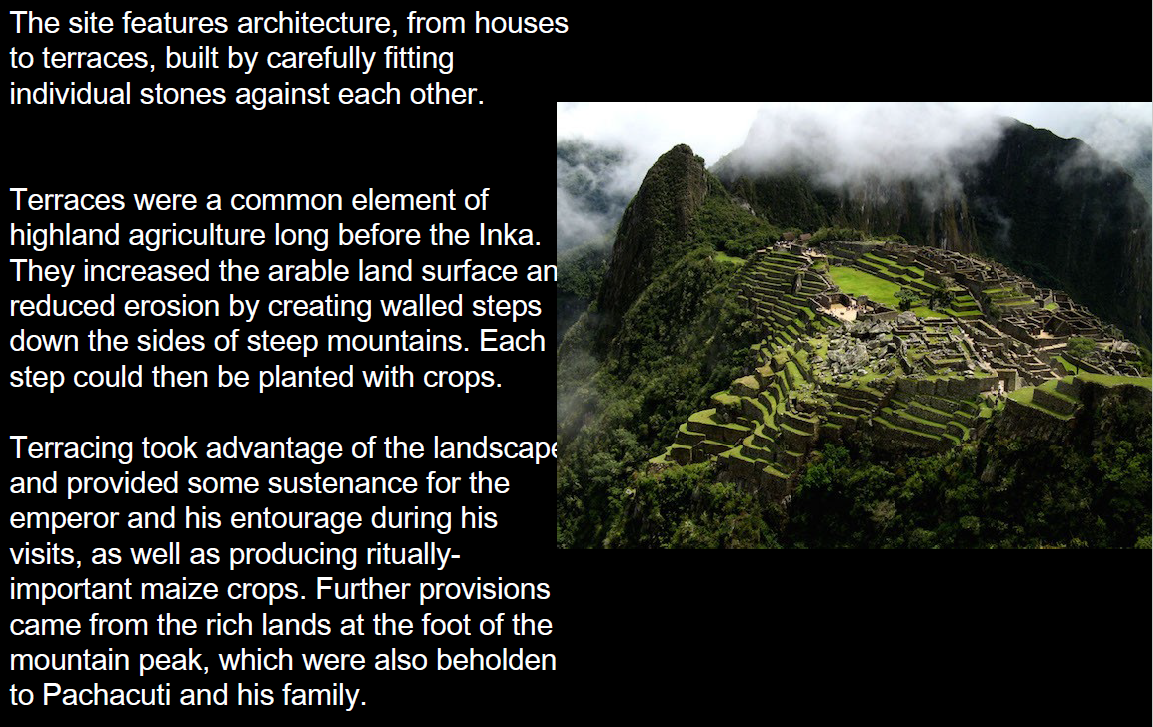 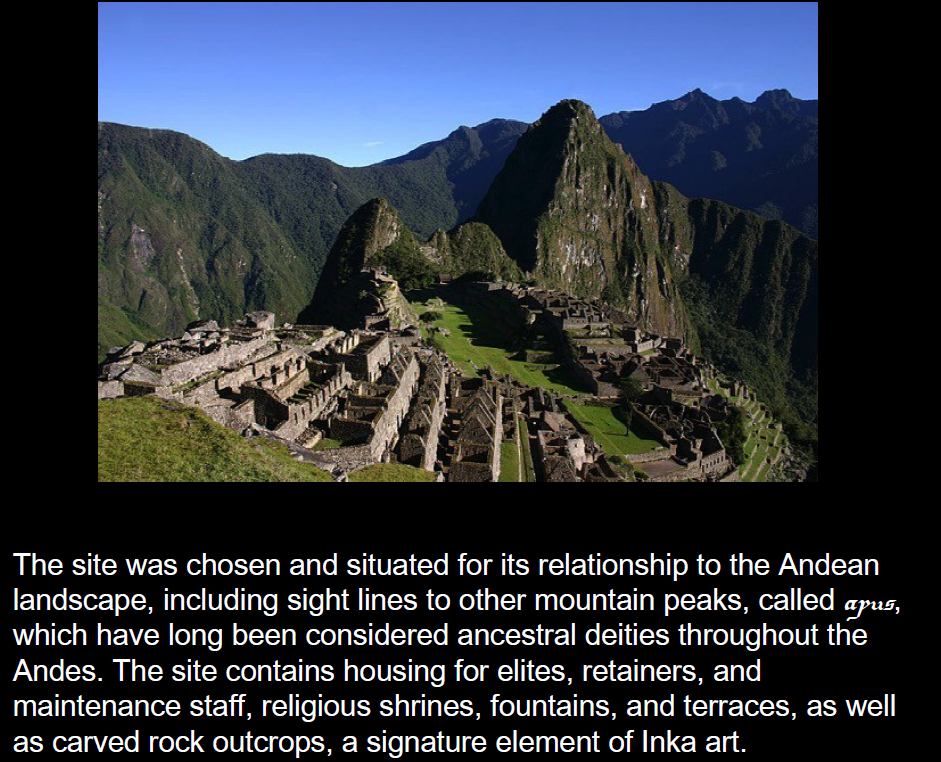 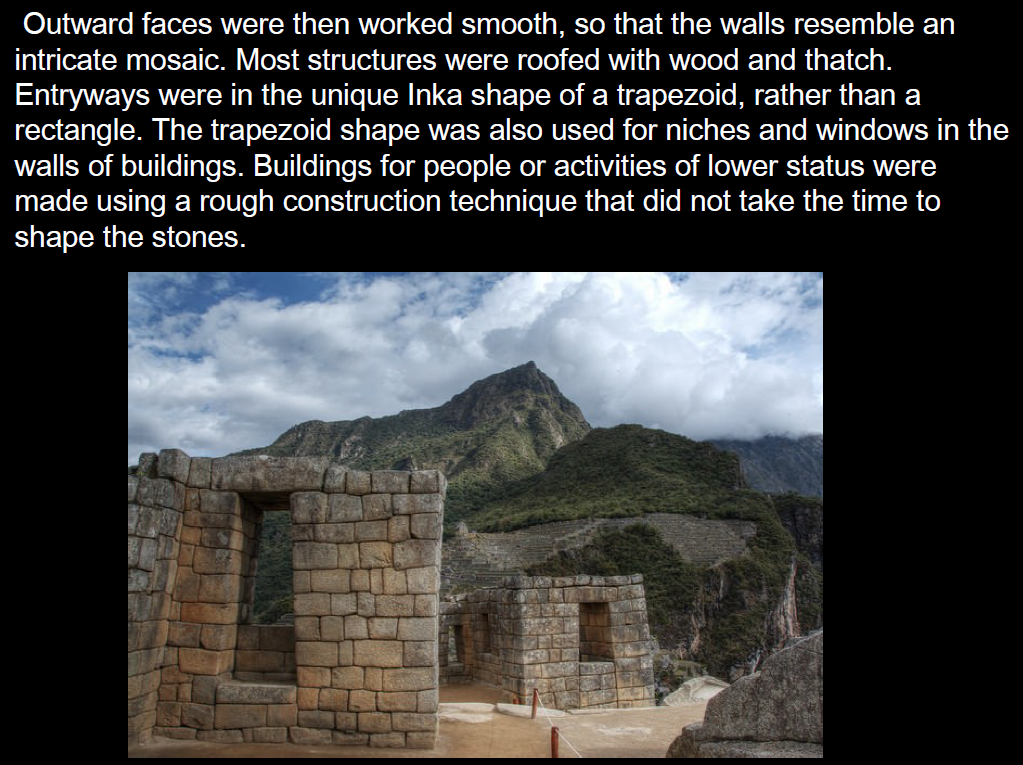 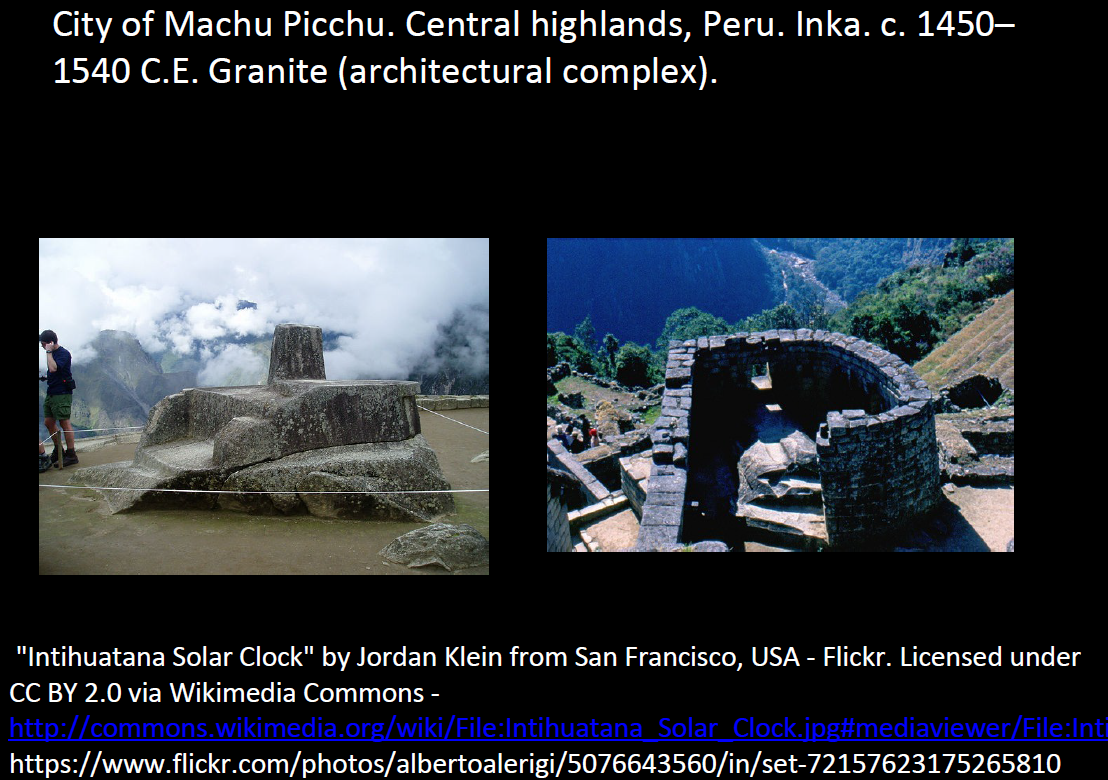 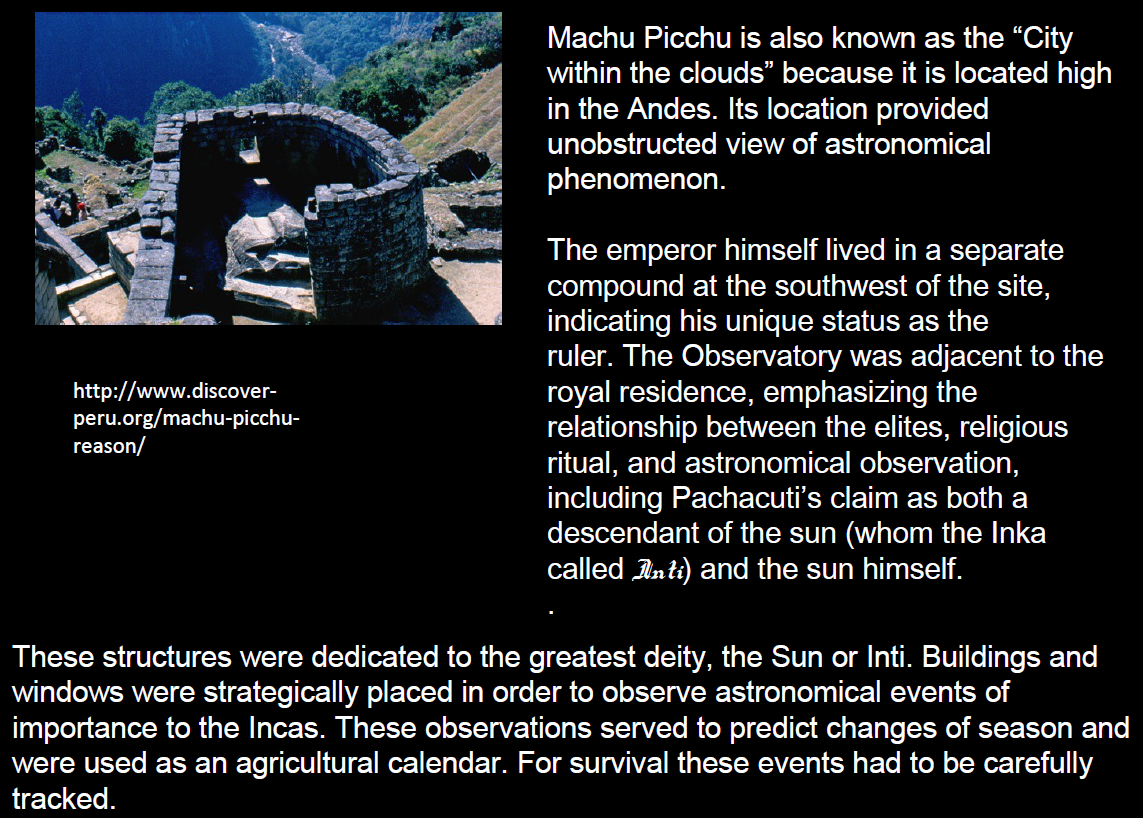 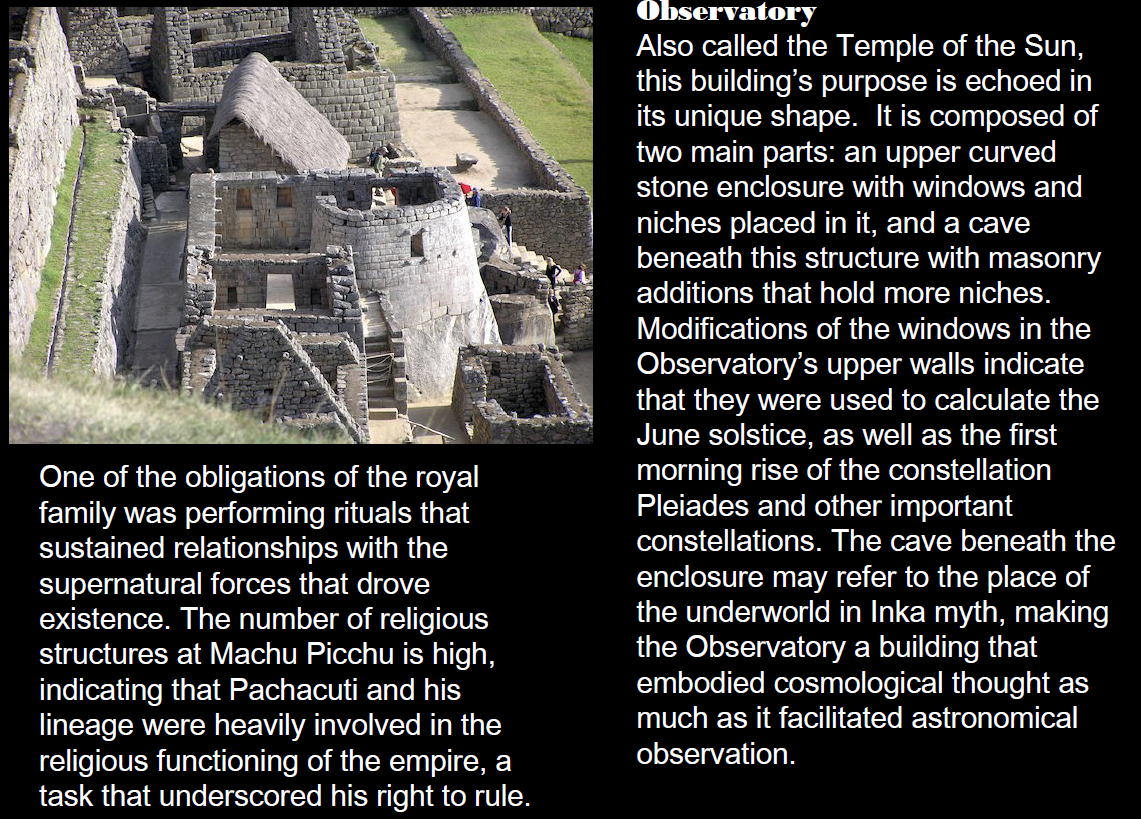 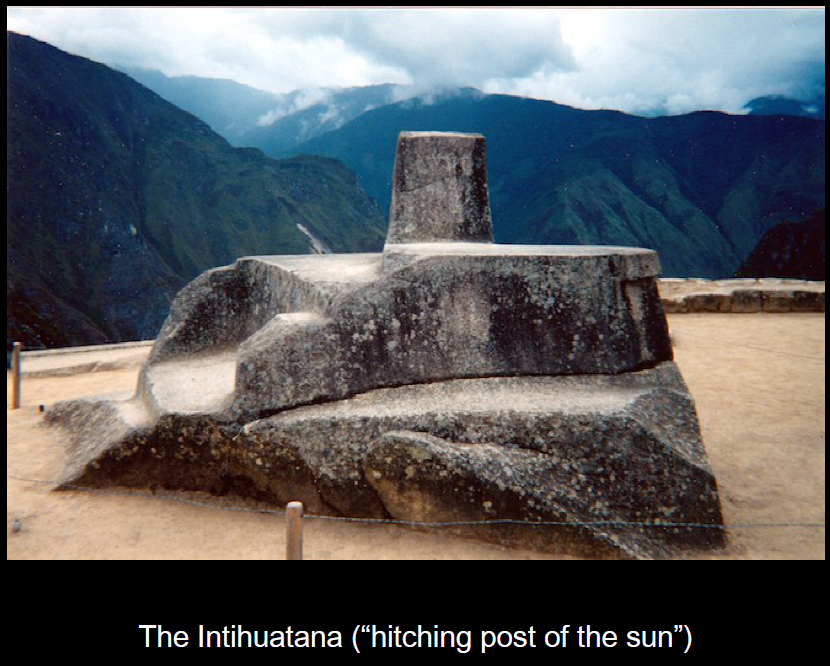 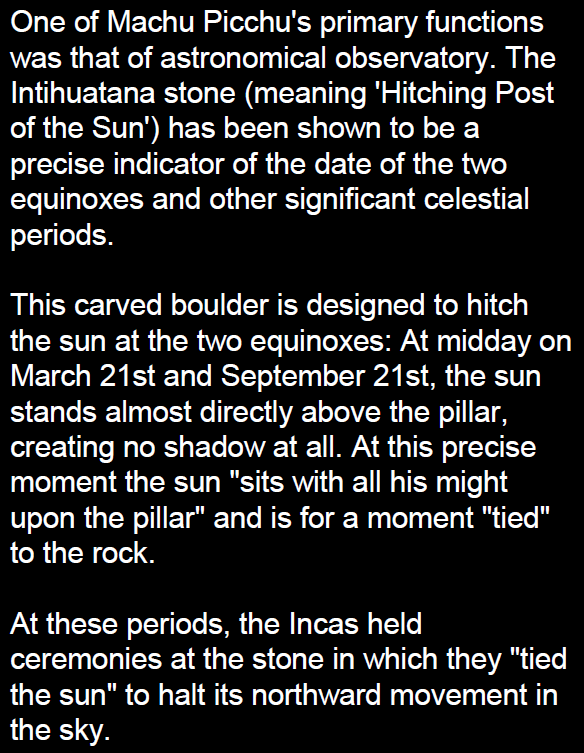 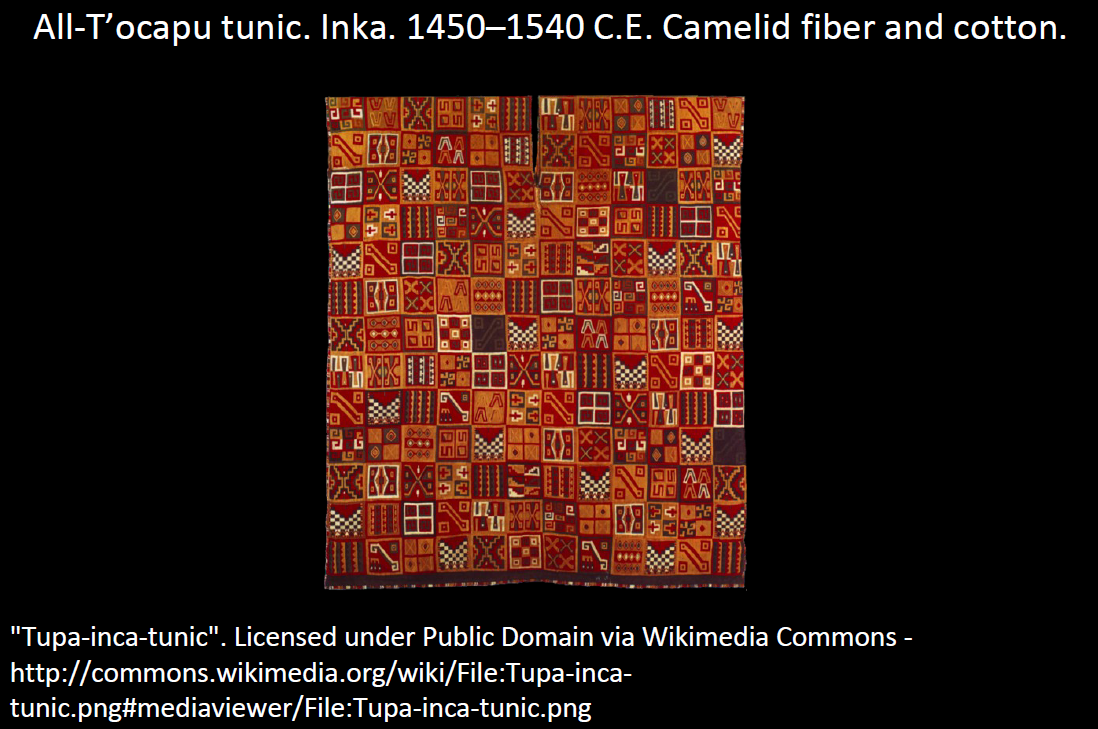 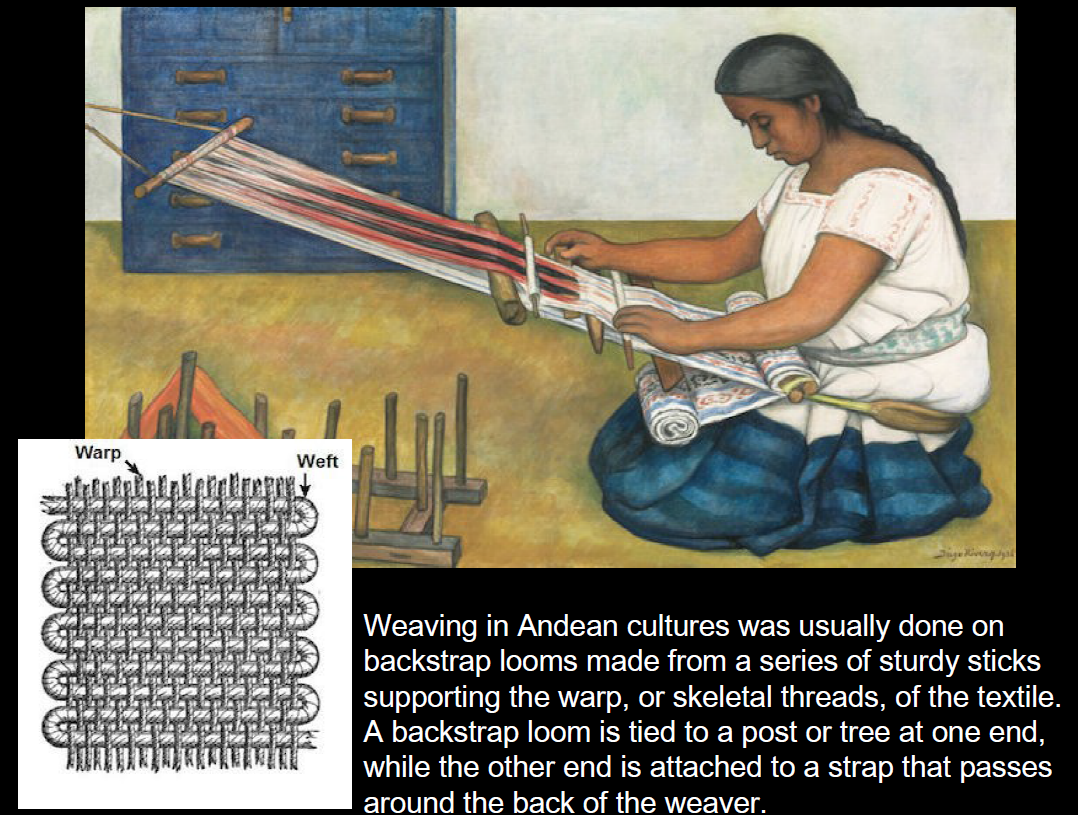 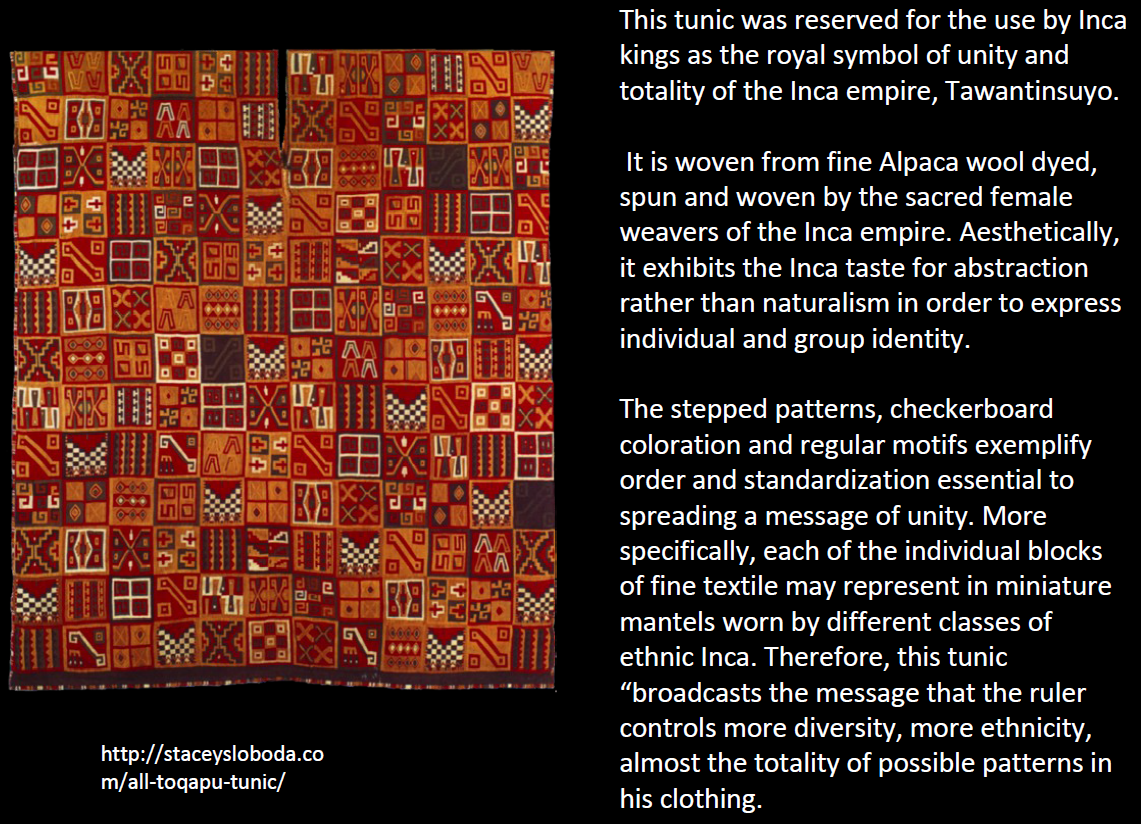 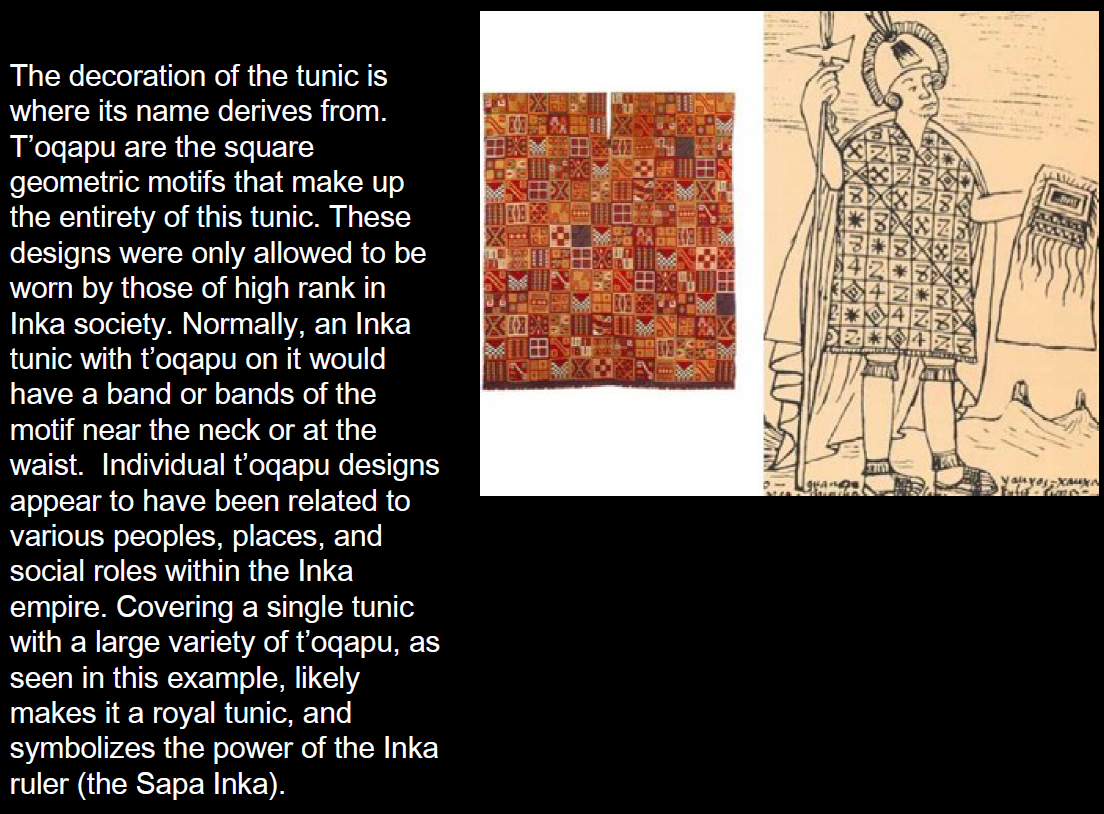 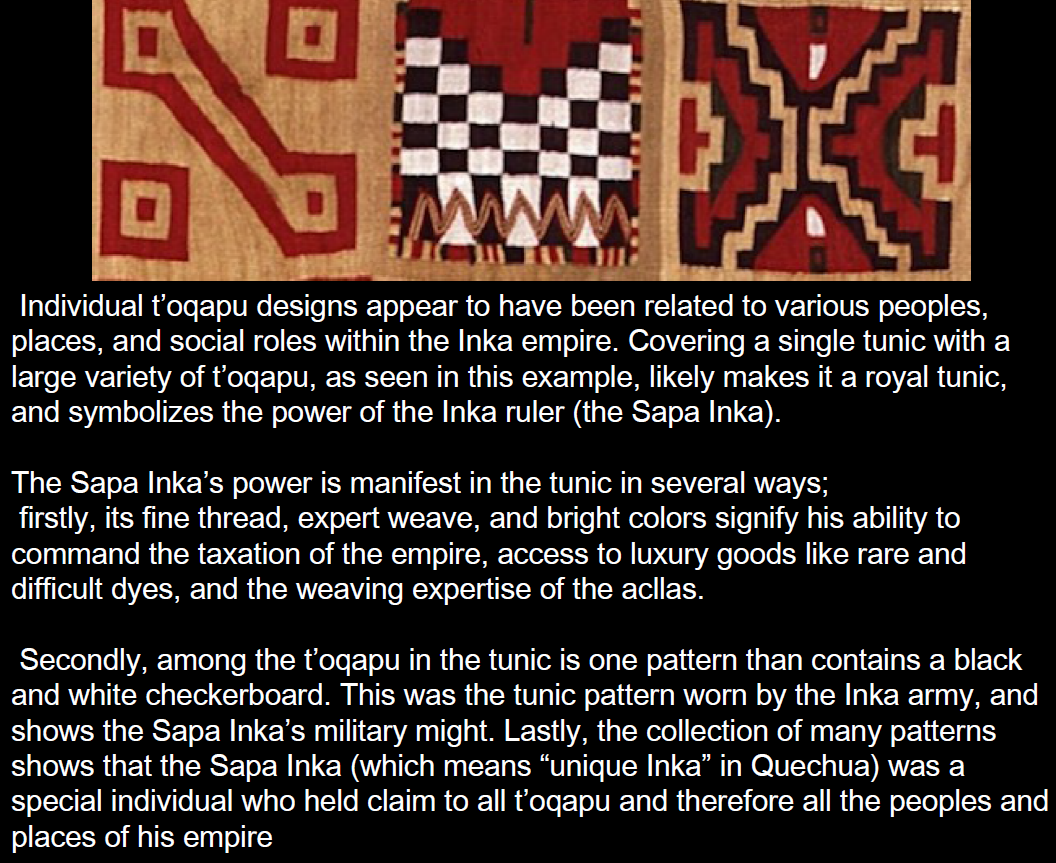